EFEKTY PROJEKTU „Kompetencje zawodowe kluczem do sukcesu na europejskim rynku pracy”
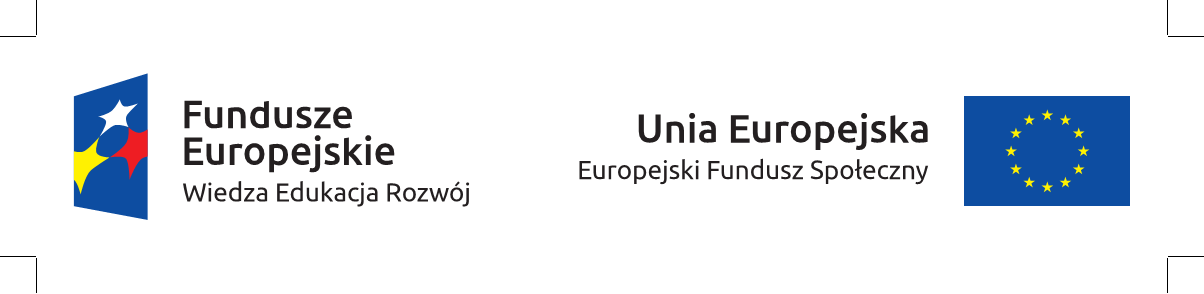 EFEKTY PROJEKTU „Kompetencje zawodowe kluczem do sukcesu na europejskim rynku pracy”
Dla Uczestników/Uczestniczek projektu:
1.Nabycie miejętności językowych poprzez uczestnictwo w kursie języka włoskiego (60 godz.) przygotowującym do wyjazdu za staż i kursie języka włoskiego podczas stażu (12 godz.)-potwierdzonych świadectwem ukończenia kursu językowego (PL) wydanym przez CKU oraz certyfikatem uczestnictwa w kursie języka włoskiego wystawionym przez organizację pośrednicząca (PL).
 2.Nabycie wiedzy i umiejętności interkulturowych dzięki uczestnictwu w warsztach psychologiczno- kulturowych przed wyjazdem na Sycylię- potwierdzonych zaświadczeniem o odbyciu warsztatów (PL) i uczestnictwu w stażu na Sycylii.
3.Nabycie nowych i utrwalenie posiadanych umiejętności zawodowych poprzez uczestnictwo w stażu zawodowym we Włoszech- potwierdzone zaświadczeniem o odbyciu stażu (PL),certyfikatami udziału w mobilności (PL/EN) i certyfikatem Europass Mobilność (PL/EN) oraz w przypadku 4 osób, które przystąpiły do egzaminu zawodowego- wysoki wynik egzaminu  od 83% do 95% w części teoretycznej  i od 97% do 100% w części praktycznej.
EFEKTY PROJEKTU „Kompetencje zawodowe kluczem do sukcesu na europejskim rynku pracy”
4.Konkurencyjność na europejskim rynku pracy dzięki umiejętnościom językowym i zawodowym nabytym w ramach projektu.
5.Uatrakcyjnienie CV i w efekcie znalezienie pracy w zawodzie wyuczonym w ramach Kwalifikacyjnego Kursu Zawodowego przez 4 z 8 osób uczestniczących w stażu zawodowym na Sycylii.
6.Wykorzystanie znajomości języka włoskiego po powrocie do kraju- w pracy i prywatnie dla dalszego rozwoju osobistego.
EFEKTY PROJEKTU „Kompetencje zawodowe kluczem do sukcesu na europejskim rynku pracy”
Dla szkoły-Centrum Kształcenia Ustawicznego w Toruniu:
1.Wzbogacenie oferty edukacyjnej szkoły.
2.Wyróżnienie szkoły na rynku edukacyjnym.
3.Podniesienie wyników egzaminów zawodowych.
4.Podniesienie atrakcyjności szkoły w oczach potencjalnych odbiorców.
5.Wprowadzenie nowych elementów do programu nauczania na KKZ w oparciu o doświadczenia słuchaczy/ek uczestniczących w projekcie.
6.Promocja szkoły i kształcenia ustawicznego wśród instytucji krajowych i zagranicznych.
7.Podniesienie jakości kształcenia poprzez wprowadzenie do procesu nauczania metod stosowanych w innych krajach.
8.Otwarcie na współpracę międzynarodową w zakresie staży zawodowych dla słuchaczy Kwalifikacyjnych Kursów Zawodowych.
9.Nawiązanie kontaktu z włoskimi pracodawcami do dalszej współpracy.
10.Podniesienie zdawalności na egzaminach zawodowych.
11. Wykształcenie wszechstronnych, kosmopolitycznych,świadomych swej wartości pracowników.
EFEKTY PROJEKTU „Kompetencje zawodowe kluczem do sukcesu na europejskim rynku pracy”
Dla regionu i kraju:

1.Promocja regionu i kraju na rynku międzynarodowym.
2.Zaprezentowanie potencjału polskiego szkolnictwa za granicą.
3. Upowszechnienie modelu kształcenia się przez całe życie.
EFEKTY i ROZPOWSZECHNIANIE
Wystawa i prezentacja multimedialna w halu szkoły.
Relacje na stronie internetowej www.cku.torun.pl i na szkolnym profilu fb.
Baner w centrum miasta z informacją o zrealizowaniu stażu.
Prezentacja efektów projektu przez stażystów przed słuchaczami szkoły.
Prezentacja efektów projektu przez stażystów na Radzie Pedagogicznej.
Prezentacje kulinarna dla pracowników szkoły i słuchaczy.
Prezentacja kulinarna dla uczestników konferencji podsumowującej działania w ramach projektu.
Relacja ze stażu na stronie internetowej organizacji pośredniczącej http://www.eprojectconsult.com/erasmus-2017-poland-photography-cooking-hairdressing-and-hotel/
Konferencja podsumowująca działania w ramach projektu dla szkół i instytucji z regionu.
EFEKTY i ROZPOWSZECHNIANIE
Uczestnicy/-czki projektu przygotowali/-ły:
Prezentację multimedialną z przebiegu stażu.
Prezentacje kulinarne w oparciu o umiejętności nabyte w ramach stażu.
Wystawy fotograficzne prezentujące zdjęcia ze stażu.
Kalendarz i ulotki upowszechniające realizację projektu.
Materiał zdjęciowy i filmowy z przebiegu stażu.
Wypowiedzi pisemne podsumowujące efekty ich uczestnictwa w stażu.
Wystąpienia na forum szkoły na spotkaniu ze słuchaczami CKU, na Radzie Pedagogicznej i na konferencji podsumowującej efekty projektu.